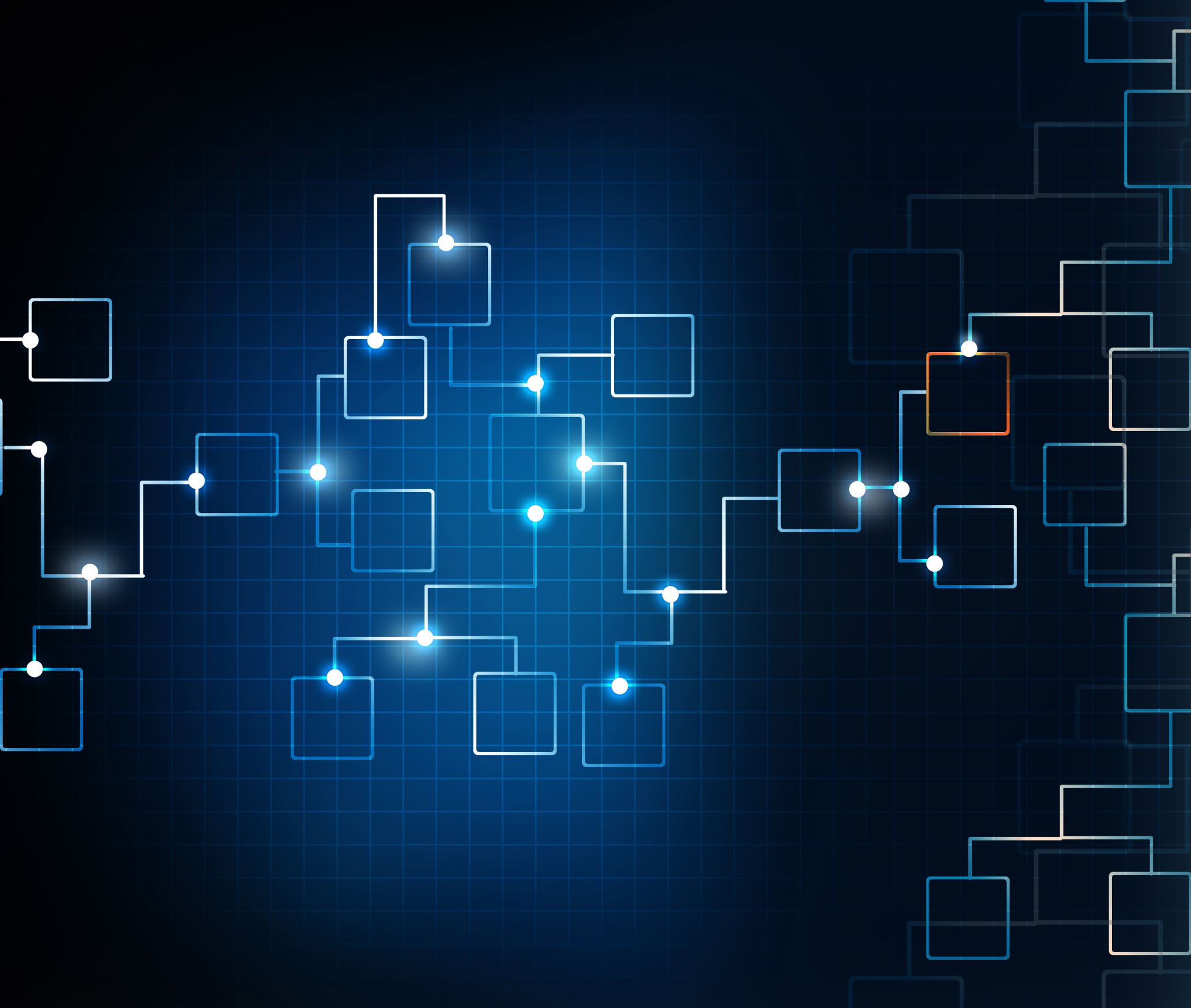 IDEAS PARA EL PLAN DE DIGITALIZACIÓN
Juan Antonio Crespo EOE Carrión de los Condes
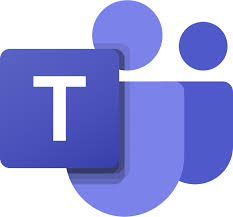 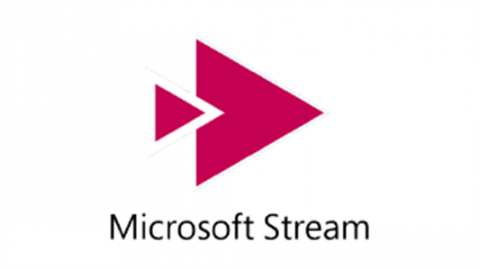 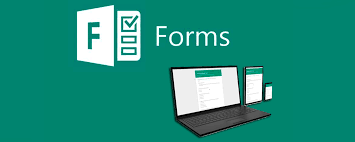 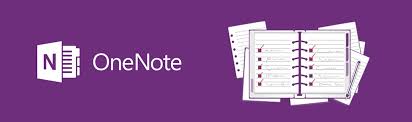 ONE NOTE
Configuración del BLOC de NOTAS dentro de TEAMS y fuera de TEAMS
Aplicación en TEAMS y aplicación de escritorio.
Secciones y páginas
DISTRIBUIR páginas: Apuntes, deberes, cuestionarios, trabajo del día a día.
CORREGIR esas páginas.
Insertar
Conectar ONE NOTE con TAREAS
Liveworksheets
Utilizo OneNote como cuaderno digital
¿CÓMO USAR ONENOTE +CLASSNOTE? Completo
STREAM PARA ALMACENAR Y GRABAR VIDEOS
Grabación de pantalla con Stream
Tutorial en Inglés
ORGANIZA LAS HERRAMIENTAS TIC
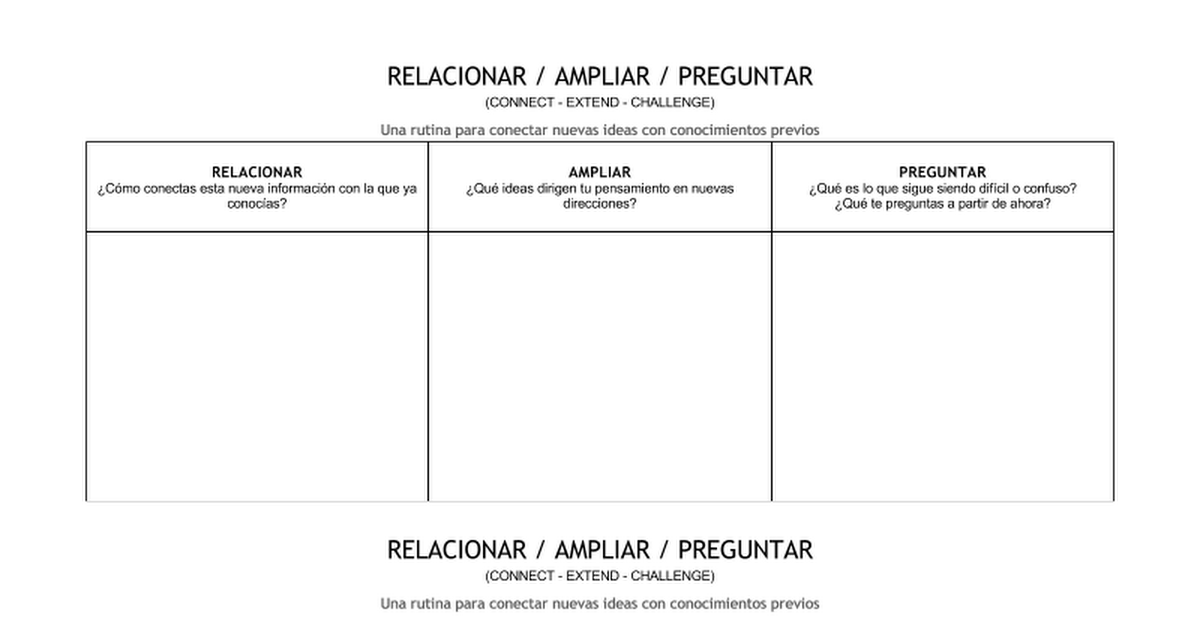